Judicious Antibiotic Use in Developing Countries
Ron Herman, Ph.D.
Global Missions Health Conference
Louisville, KY 
Nov. 9, 2012
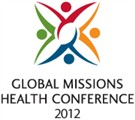 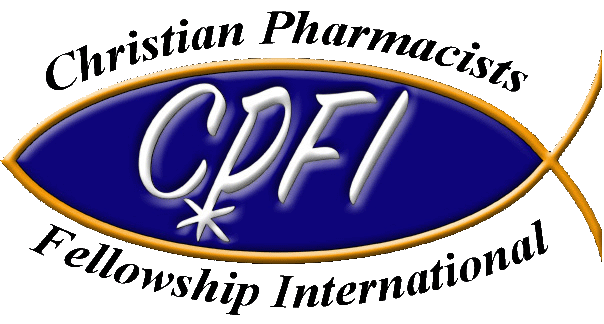 [Speaker Notes: Throughout the world bacterial infections remain a leading cause of illness and death. The introduction of new antibiotics on the market has lagged behind the increasing rate of resistance to many antibiotics to treat infections.  This problem becomes magnified in developing areas of the world where resources are not as readily available.  Good antimicrobial stewardship involves selecting an appropriate drug and optimizing its dose and duration to cure an infection while minimizing toxicity and reducing the chance to develop antibiotic resistance.  This session will look at the limited evidence that supports these ideas and put forth practical suggestions on how antibiotics should be judiciously used in developing countries.]
Learning Objectives
On completion of this session, the participants will be able to:
Identify six common clinical syndromes that may be seen in an ambulatory care environment and that may require antibiotic treatment.
2
[Speaker Notes: Urinary tract infections, sexually transmitted diseases, upper respiratory tract infections, otitis media, pneumonia and skin or soft-tissue infections.  Septicemia and meningitis.]
Learning Objectives
On completion of this session, the participants will be able to:
Understand the evidence that summarizes the rate of resistance for these common infectious diseases.  
Select an antibiotic regimen, dose and duration, that will likely be successful and uses the least amount of health resources.
3
Introduction
In the developed world:
Antimicrobial agents typically account for a large proportion of the pharmacy expenditures in a hospital.
It has been estimated that 50% of antimicrobial use in hospitals is inappropriate.
Inappropriate antibiotic use has been associated with propagation of antimicrobial resistance and other adverse effects.
Appropriate use of antimicrobial agents improves patient outcomes AND reduces overall medical costs.
[Speaker Notes: Purpose of slide: To introduce the major reasons for starting or expanding an antimicrobial stewardship program within the health care facility (i.e., to improve patient outcomes and reduce costs).

Key points:
Antimicrobials are one of the most commonly prescribed classes of pharmaceuticals in the hospital setting.
Much of the use of these agents is inappropriate.
Misuse of antibiotics can be harmful.]
IDSA Examples of Inappropriate Use of Antimicrobial Agents
Use of antibacterial agents for treatment of syndromes that are not caused by bacteria (e.g., “colds,” acute bronchitis, most sore throats, “fever”).
Administration of an antibacterial with a broader-than-necessary spectrum of activity. 
Failure to consider likely pathogens and resistance patterns in selecting empiric antibiotic regimen.
5
[Speaker Notes: Purpose of slide: To give specific examples of inappropriate use of antimicrobial agents.

Key points:
People commonly think of the example of giving antibacterial therapy to patients with viral infections (e.g., a cold or acute bronchitis) as the primary form of antimicrobial misuse, but this slide demonstrates that there are many other forms of antimicrobial misuse, some of which are not nearly as obvious as the first example.]
Examples of Inappropriate Use of Antimicrobial Agents
Prescribing courses of antibacterial therapy that are longer than necessary
Prescribing antibacterial agents at inappropriate doses (either too high or too low) or intervals
Treating infectious processes with agents that do not provide activity against the causative agent(s)
[Speaker Notes: Purpose of slide: To give specific examples of inappropriate use of antimicrobial agents (continued from previous slide).]
Antimicrobial Resistance
The incidence of antimicrobial resistance among health care–associated pathogens has been steadily increasing over the past 2–3 decades.
Development of new antimicrobial agents, however, has decreased.
IDSA white paper: Bad bugs, no drugs. July 2004.
[Speaker Notes: Purpose of slide: To show the increasing problem of antimicrobial resistance and how it may be further compounded by the lack of development of new antimicrobial agents with activity against the increasing number of multidrug-resistant organisms (MDRO).

Key points:
The first bulleted point and the top figure are used to illustrate how the magnitude of the problem of antimicrobial resistance has grown over the past three decades and continues to grow. Antimicrobial resistance involves gram-positive organisms such as S. aureus and Enterococcus as well as gram-negative organisms such as Pseudomonas (as shown in this slide), Acinetobacter, Klebsiella species, Enterobacter species, and others.
The second bulleted point and the lower figure show that development of new antimicrobial agents is not keeping pace with the growing problem of antimicrobial resistance. The development of new antibiotics for treating infections caused by multidrug-resistant gram-negative organisms has been particularly limited.]
Impact of Antimicrobial Resistance
Antimicrobial-resistant infections have been associated with increased medical costs ($18,588–$29,069), excess hospital stay (6.4–12.7 days), and increased mortality (attributable mortality 6.5%) for infected patients. The excess mortality results in societal costs of $10.7–$15 million.1
1Roberts, R.R., B. Hota, I. Ahmad, et al. Clinical Infectious Diseases (2009) 49: 1175-84.
[Speaker Notes: Purpose of slide: To show the clinical and societal impact of antimicrobial resistance.

Key points:
Infection with antimicrobial–resistant organisms has been associated with an increased risk of adverse patient outcomes (including increased length of hospitalization and higher rates of death).  
In addition, treatment of these infections and their complications result in increased hospital costs.   
Finally, the excess deaths due to these infections have major societal costs.]
Why is Antimicrobial Resistance Associated with Adverse Outcomes?
Delays in initiating effective therapy. 
Less effective and/or more toxic antimicrobial therapy.
Severity of underlying disease.

It is probably not due to increased virulence.
Resistant strains have generally not been shown to be more virulent than susceptible strains of the same bacteria. 
Community-associated MRSA may be a notable exception.
9
[Speaker Notes: Purpose of slide: To provide possible explanations for the increased risk of adverse outcomes associated with infection due to antimicrobial-resistant organisms.

Key points:
The presence of antimicrobial resistance does not necessarily make an organism more virulent. 
Other factors that may contribute to the higher rates of adverse outcomes seen among patients with infections due to resistant organisms include:
Delays in initiating effective therapy because the specific resistance pattern is not anticipated when an empiric antimicrobial regimen is selected.
Antimicrobial agents that are available to treat the resistant organism may not be as effective in treating infection as those antimicrobials to which the organism is resistant.
Patients with severe underlying medical conditions are at greater risk of acquiring and being infected with many antimicrobial-resistant organisms and these conditions may contribute to higher rates of adverse outcomes.]
Antimicrobial Stewardship
Antimicrobial stewardship is defined as a rational, systematic approach to the use of antimicrobial agents in order to achieve optimal outcomes:
Achievement of cure
Avoidance of toxicity and other adverse effects
Avoidance of emergence or propagation of antimicrobial resistance).
[Speaker Notes: Purpose of slide: To define “antimicrobial stewardship” and to list the major outcomes that antimicrobial stewardship programs seek to achieve.

Key points:
The purpose of an antimicrobial stewardship program is to prove a rational and systematic approach to the use of antimicrobials.
The immediate goals of the program are focused on improving outcomes for individual patients, but over the longer term, it is anticipated that the benefits will extend to a larger population through avoiding the emergence or propagation of antimicrobial resistance.]
Improving antibiotic use is a public health imperative
Antibiotics are a shared resource, (and becoming a scarce resource).
Antibiotics are the only drug where use in one patient can impact the effectiveness in another.
If everyone does not use antibiotics well, we will all suffer the consequences.
Urinary Tract Infections
Urethritis or cystitis
Urine dip stick: 
> 5 WBC’s or + leukocyte esterase
Etiology: often Gram – rods
Treatment:
Trimethoprim/sulfamethoxazole (TMP/SMX)
DS (800/160 mg) po bid x 5days
Amoxicllin
500 mg po tid x 5 days
1st generation cephalosporin
Cephalexin 250 mg po tid (or 500 mg po bid) x 5 days
Oral fluoroquinolone
Ciprofloxacin 250 mg po bid (or 500 mg daily) x 3 days
12
Urinary Tract Infections
Pyelonephritis
Urine dip stick: 
> 5 WBC’s or + leukocyte esterase
Treatment:
Trimethoprim/sulfamethoxazole (TMP/SMX)
DS (800/160 mg) po bid x 10 days
Amoxicllin
500 mg po tid x 10 days
1st generation cephalosporin
Cephalexin 250 mg po tid (or 500 mg po bid) x 10 days
Oral fluoroquinolone
Ciprofloxacin 250 mg po bid (or 500mg daily) x 3 days
13
Sexually Transmitted Diseases
Gonorrhea
Treatment
Often TMP/SMX resistant
Ceftriaxone
250 mg IM injection – single dose
Cefixime
400 mg orally – single dose
Amoxicillin/Clavulanate
Single 3 g oral dose
Oral fluoroquinolone
Ciprofloxacin 250-500 mg – single oral dose, however, widespread resistance often makes this ineffective.
14
[Speaker Notes: Males have dysuria and urethritis, females have a vaginal discharge along with the dysuria and urethritis.]
Sexually Transmitted Diseases
Syphilis
Treatment
Benzathine Penicillin
2.4 million units IM single dose, and
Doxycycline 100 gm po bid x 14 days, or
Erythromycin 500 mg po qid x 15 days
15
[Speaker Notes: Inguinal lymphadema and the characteristic chancre lesion aid in the diagnosis.
The erythromycin does have a higher rate of relapse.]
Sexually Transmitted Diseases
Epididymitis
Treatment
TMP/SMX
DS (800/160 mg) po bid x 5days
Doxycycline
100 mg po bid x 5 days
Erythromycin
500 mg po qid x 5 days
Azithromycin
1 g po as a single dose
16
[Speaker Notes: Often it chlamydial.]
Sexually Transmitted Diseases
PID – Pelvic Inflammatory Disease
Can be chlamydial, Gram (-) rods or anaerobes
Treatment
Amoxicillin/Clavulanate + Doxycycline
3 g single dose Amox/Clav, then doxycycline 100 mg po bid x 7 days
Ceftriaxone + Doxycycline
Ceftriaxone 250 mg IM single dose, then doxycycline 100 mg po bid x 7 days
Ofloxacin
300 mg po q12h x 7 days
17
Sexually Transmitted Diseases
Vaginitis
Candida
Nystatin Vaginal Tablets
Insert one tablet daily at bedtime x 14 days
Clotrimazole Vaginal Cream
Insert 1 applicatorful at bedtime x 7 days
Fluconazole
150 mg po as a single dose
18
Sexually Transmitted Diseases
Vaginitis
Trichomonas
Metronidazole
250 mg po tid (or 375 mg po bid) x 7 days
Tinidazole
4 x 500 mg po daily for 2 days
Bacterial Vaginosis
Metronidazole
500 mg po bid (or 750 mg po qd) x 7 days
19
Upper Respiratory Tract Infections
Otitis Media
Treatment
Amoxicllin
250 mg po tid x 5 days
TMP/SMX
DS (800/160 mg) po bid x 5days
Amoxicillin with Clavulanic Acid
625 mg po bid x 7 days
20
Upper Respiratory Tract Infections
External Otitis
Treatment
Antibiotic/Steroid Ear Drop
Gentamicin/Hydrocortisone, one drop in affected ear twice a day
Acetic Acid Ear Drops
One drop in affected ear twice a day
21
Upper Respiratory Tract Infections
Purulent Sinusitis
Treatment
Amoxicllin
250 mg po tid x 5 days
TMP/SMX
DS (800/160 mg) po bid x 5days
Amoxicillin with Clavulanic Acid
625 mg po bid x 7 days
22
Upper Respiratory Tract Infections
Exudative Pharyngitis
Treatment
Benzathine Penicillin
1.2 million units IM as a single dose
Penicillin VK
500 mg po bid x 10 days
Erythromycin
500 mg po bid x 10 days
Cephalexin
500 mg po bid x 10 days
23
Lower Respiratory Tract Infections
Pneumonia
Treatment
Azithromycin 
500 mg po, then by 250 mg po bid for 4 doses 
Clarithromycin
500 mg po bid x 5 days
TMP/SMX
DS (800/160 mg) po bid x 5days
Amoxicillin with Clavulanic Acid
625 mg po bid x 7 days
24
Lower Respiratory Tract Infections
Bronchitis
Etiology – most often is viral and antibiotics should not be used.
If bacteria is suspected, treatment:
Erythromycin
500 mg po tid x 5 days
Amoxicillin
500 mg po tid x 5 days
TMP/SMX
DS (800/160 mg) po bid x 5days
25
Skin or Soft Tissue Infections
Cellulitis or Impetigo
Treatment
Cloxacillin
500 mg po qid x 5 days
Cephalexin
500 mg po tid x 5 days
Clindamycin
300 mg po tid x 5 days
26
Conclusion
Antibiotics are a shared resource, (and becoming a scarce resource).
Antibiotics are the only drug where use in one patient can impact the effectiveness in another.
If everyone does not use antibiotics well, we will all suffer the consequences.
27
[Speaker Notes: Repeating what I said before:]